“SALUTE E SICUREZZA DEI LAVORATORI NEL COMPARTO SANITARIO”
AGGIORNAMENTO
PRIMA GIORNATA - 2/05/2024
Docente dell’intera giornata: Dott. Francesco Cappelletti
Ore 09.00 - 09.15      Rischi infortuni
Ore 09.15 - 09.30      Incidenti e infortuni mancanti
Ore 09.30 - 09.45      DPI
Ore 09.45 - 10.00      Segnaletica
Ore 10.00 - 10.15      Organizzazione del lavoro
Ore 10.15 - 10.45      Ambienti di lavoro
Ore 10.45 - 11.00       Meccanici generali
Ore 11:00 - 11:15 Pausa
Ore 11.15 - 12.00      Elettrici generali
Ore 12.00 - 12.15    Macchine Attrezzature 
Ore 12.15 - 12.30      Rischi da esplosione
Ore 12.30 - 13.00       Rischi chimici Nebbie - Oli - Fumi - Vapori - Polveri
Ore 13:00 - 14:00 Pausa pranzo
             Ore 14.00 - 14.15    Etichettatura 
Ore 14.15 - 14.30    Rischi cancerogeni
Ore 14.30 - 15.30   Rischi biologici 
            Ore 15.30 - 16.00    Videoterminali                                                                                                    
            Ore 16.15 - Conclusioni e Chiusura del corso
Docente dell’intera giornata: 
Dott. Francesco Cappelletti

Ore 09.00 - 10.00      Richiamo formazione generale
Ore 10.00 - 10.30      Aggiornamenti normativi
Ore 10.30 - 11.00      Rischi specifici legati alla mansione
Ore 11:00 - 11:15      Pausa
Ore 11.15 - 13.00      Rischi specifici legati alla mansione 
Ore 13:00 - 13:30      Pausa pranzo
Ore 13.30 - 15.30      Rischi legati alla mansione

Ore 15.30 - 16.15      Conclusioni e Chiusura del corso
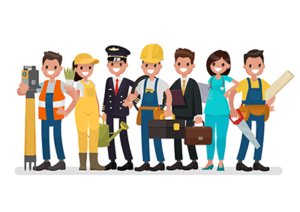 Responsabile Scientifico Francesco Cappelletti
Edizione 2: 17/06/2024
ECM-NEU11/2024
Aula Multimediale, IRCCS Neuromed Via Atinense, Pozzilli
ECM
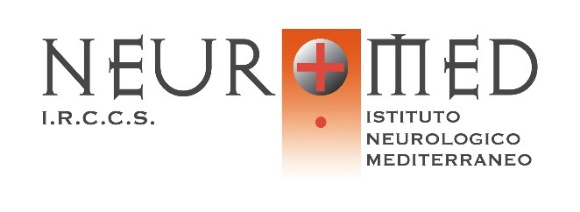 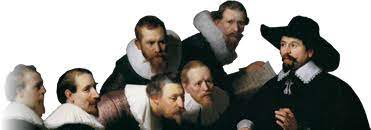 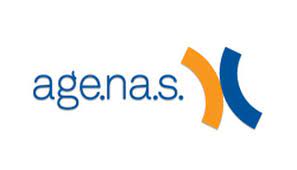 N. Partecipanti 30 – Crediti 06
Professioni a cui è rivolto:
A tutte le Professioni Sanitarie
Segreteria Organizzativa
Paola CRISTINZIO
TEL. 0865 917407 formazione@neuromed.it
Segreteria Scientifica
Francesco CAPPELLETTI
studio.cappellettifrancesco@gmail.com